Math 3301Foundations of Geometry
Chapter 9 Analytic Geometry
Dr. Geoff F. Clement
9.1 The Cartesian Coordinate System, Distance and Midpoint Formulas
9.1 The Cartesian Coordinate System,        Distance and Midpoint Formulas
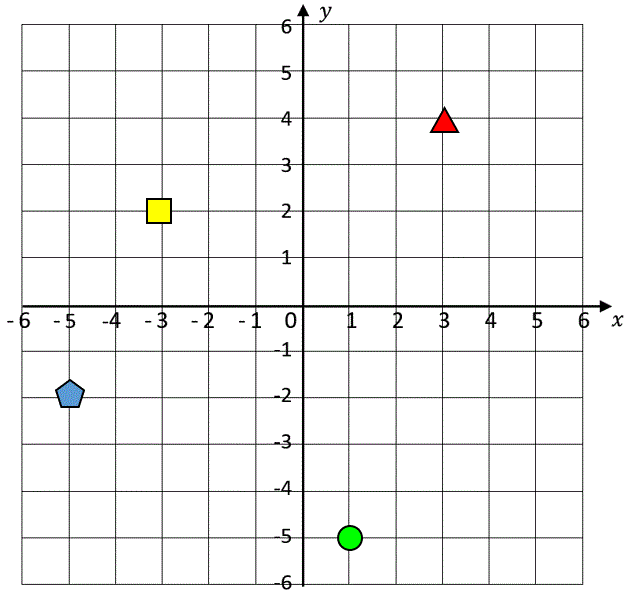 Postulate 9.1: Associated with 
each point in the plane, there 
is one and only one ordered pair 
of numbers.
9.1 The Cartesian Coordinate System,        Distance and Midpoint Formulas
Linear or first-degree equations
General Form: 	ax + by + c = 0

Examples:	x + 5 = 0		
			2x + 3y  ̶  8 = 0
			-x + 5y + 10 = 0
			x + y  ̶  2 = 0
			y  ̶  2 = 0
9.1 The Cartesian Coordinate System,        Distance and Midpoint Formulas
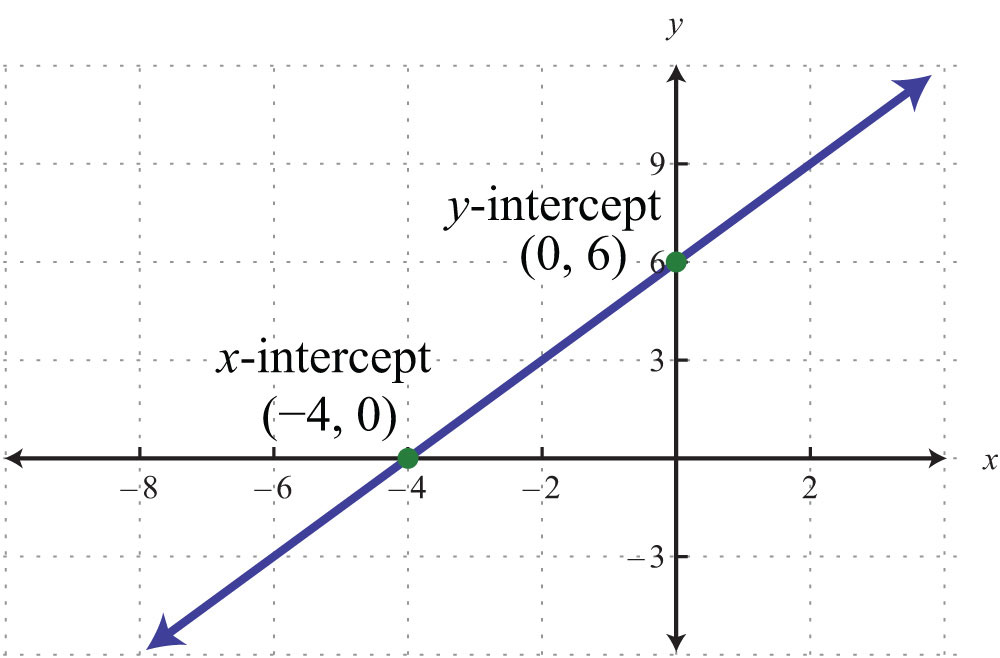 9.1 The Cartesian Coordinate System,        Distance and Midpoint Formulas
Finding intercepts
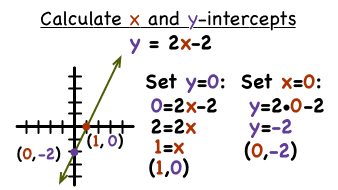 9.1 The Cartesian Coordinate System,        Distance and Midpoint Formulas
Finding intercepts
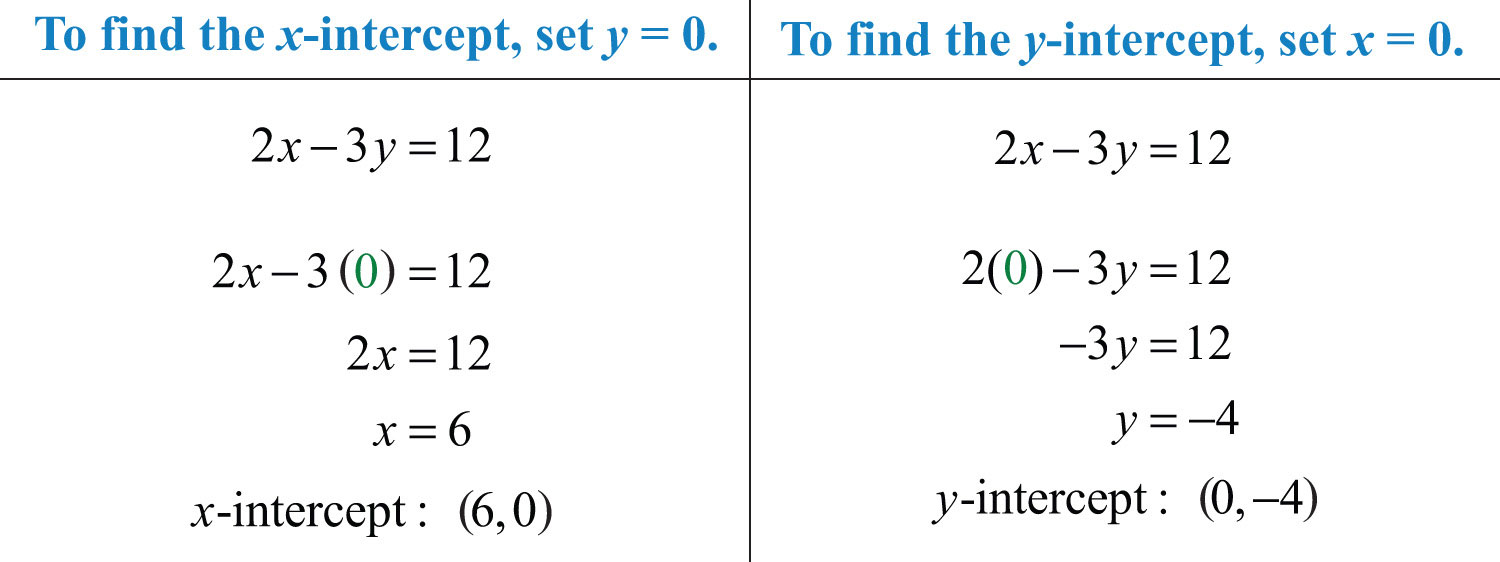 9.1 The Cartesian Coordinate System,        Distance and Midpoint Formulas
Find all intercepts of each linear equation.
 
			x + 5 = 0		
			2x + 3y  ̶  8 = 0
			-x + 5y + 10 = 0
			x + y  ̶  2 = 0
			y  ̶  2 = 0
9.1 The Cartesian Coordinate System,        Distance and Midpoint Formulas
In general, a horizontal line is of the form y = b, where b is a constant.
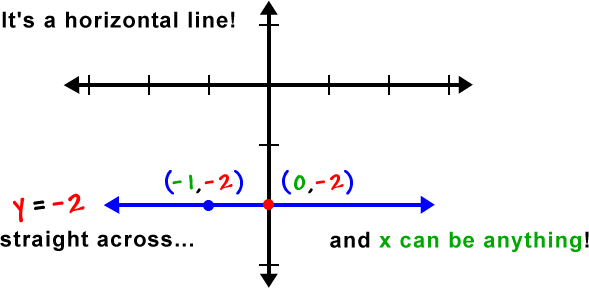 9.1 The Cartesian Coordinate System,        Distance and Midpoint Formulas
In general, a vertical line is of the form x = a, where a is a constant.
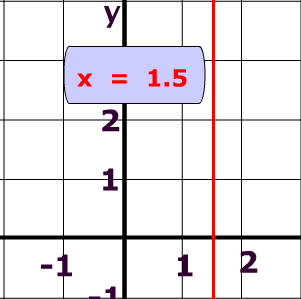 9.1 The Cartesian Coordinate System,        Distance and Midpoint Formulas
Theorem 9.1: The distance between two points with coordinates (x1, y1) and (x2, y2) is determined with the formula
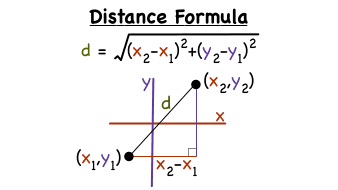 9.1 The Cartesian Coordinate System,        Distance and Midpoint Formulas
Find the distance between
	(0, 4) and (3, 8)		(-1, 3) and ( 2, 9)			(-5, 7) and (2, -1)
9.1 The Cartesian Coordinate System,        Distance and Midpoint Formulas
Theorem 9.2: The midpoint of a line segment joining (x1, y1) and (x2, y2) is
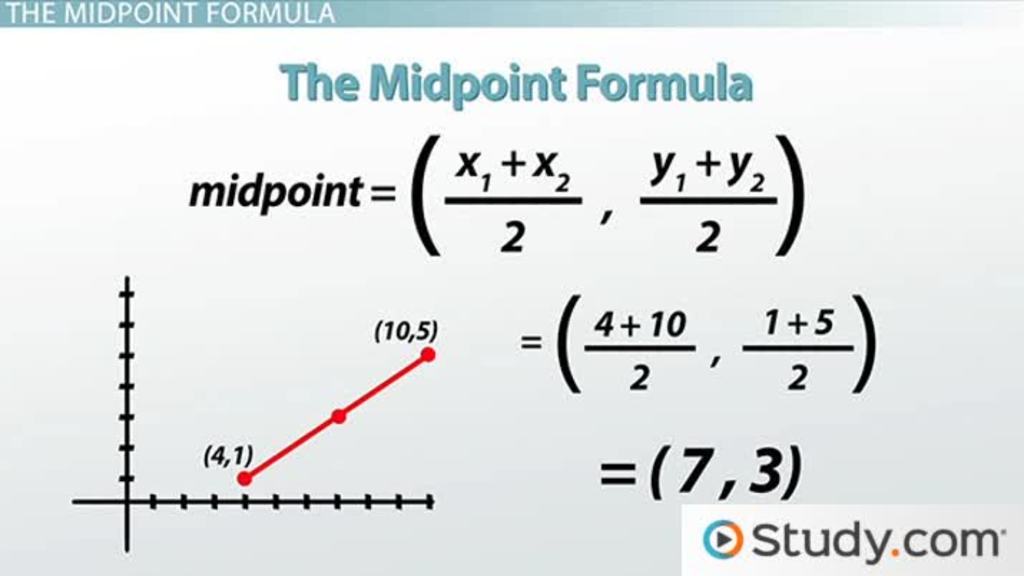 9.1 The Cartesian Coordinate System,        Distance and Midpoint Formulas
That is, the x-coordinate of the midpoint is the average of the x-coordinates of the two points, and the y-coordinate of the midpoint is the average of the y-coordinates of the points. 

Find the midpoint of the segment joining
	(0, 4) and (3, 8)		(-1, 3) and ( 2, 9)	

	(-5, 7) and (2, -1)
9.2 Slope, Equation of a Line
Definition: Let P (x1, y1) and Q (x2, y2) be two points on a nonvertical line. The slope of the line is
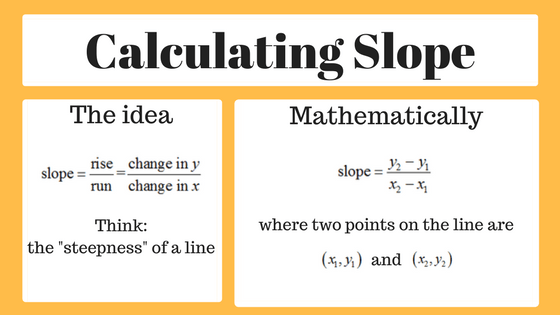 9.2 Slope, Equation of a Line
Find the slope of the line passing through
	(0, 4) and (3, 8)		(-1, 3) and ( 2, 9)		(-5, 7) and (2, -1)
9.2 Slope, Equation of a Line
Find the slope of the given line.
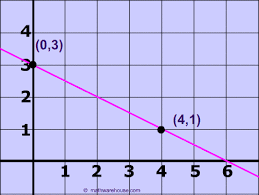 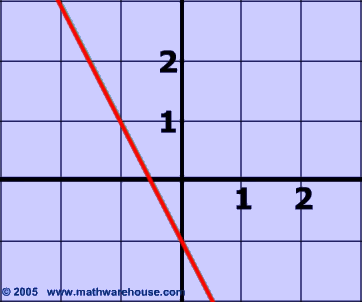 9.2 Slope, Equation of a Line
Definition: The equation of a line with slope m and passing through the point (x1, y1) is determined usingthe point-slope form
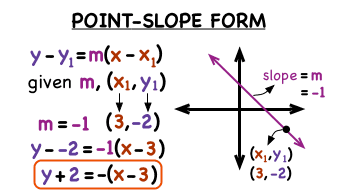 9.2 Slope, Equation of a Line
Find the equation of the line with slope -1 which passes through the point (-3, -5).
Find the equation of the line with slope ½ which passes through the point (-3, 4).
Find the equation of the line with slope 3 which passes through the point (-3, 0).
9.2 Slope, Equation of a Line
Definition: The equation of the line with slope m and y-intercept (0, b) is determined using the slope-intercept form y = mx + b.
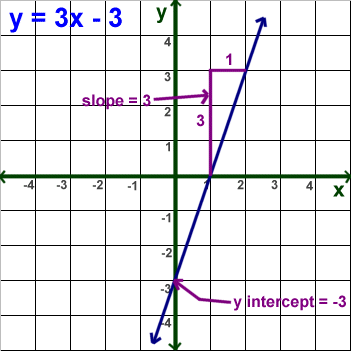 9.2 Slope, Equation of a Line
Theorem 9.3: Two distinct lines with slope m1 and m2 are parallel if and only if m1 = m2.
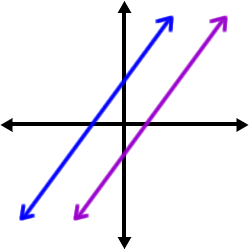 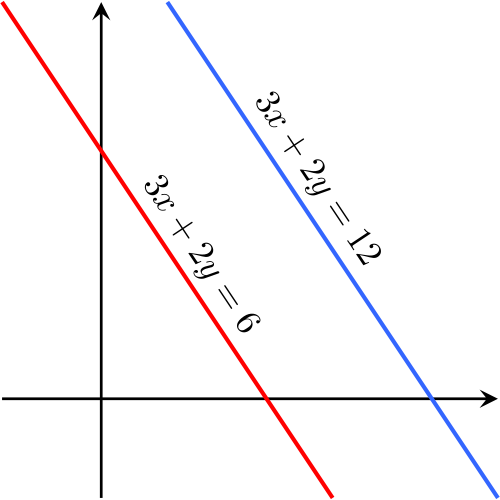 9.2 Slope, Equation of a Line
Theorem 9.4: Two distinct lines with slope m1 and m2 are perpendicular if and only if m1m2 = -1.
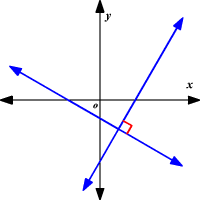 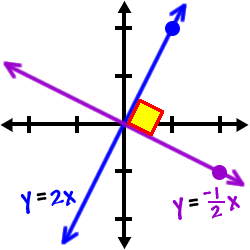 9.2 Slope, Equation of a Line
Determine whether the given pair of lines are parallel, perpendicular, or neither.
	y = 2x + 3				x = 5		
	y = -2x  ̶  4				y = 5	
		
	3x  ̶  2y + 2 = 0 			x  ̶  2y + 3 = 0	3x  ̶  2y  ̶  5 = 0 			3x  ̶  6y  ̶  1 = 0
9.3 Proofs Involving Polygons
Theorem 5.16: The median from the right angle in a right triangle is one-half the length of the hypotenuse.
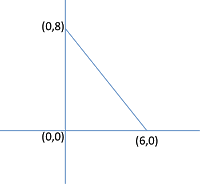 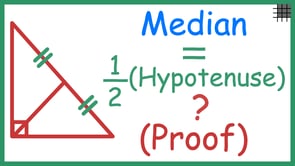 9.3 Proofs Involving Polygons
Theorem 4.4: The diagonals of a parallelogram bisect each other.
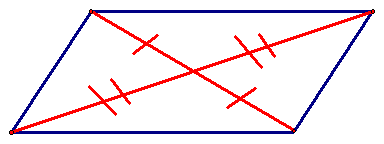 9.3 Proofs Involving Polygons
Theorem 4.4: The diagonals of a rhombus are perpendicular.
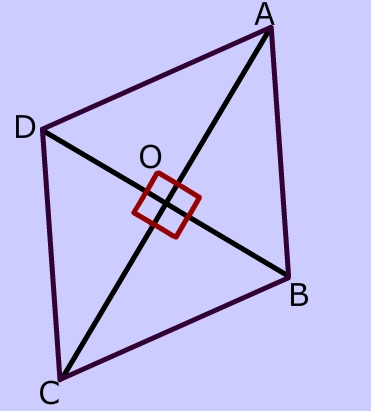 9.3 Proofs Involving Polygons
Theorem 4.19: The segment joining the midpoints of two sides of a triangle is parallel to the third side and its length is one-half the length of the third side.
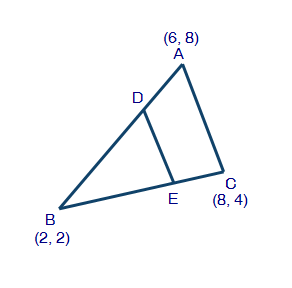